حدد اقسام البذرة
حدد اقسام البذرة
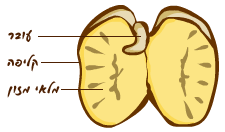 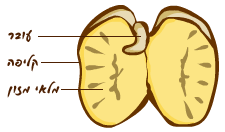 1) اختر الإجابة الصحيحة لكل صورة 






2)أختر الإجابة الصحيحة لكل صورة .
1) اختر الإجابة الصحيحة لكل صورة 






2)أختر الإجابة الصحيحة لكل صورة .
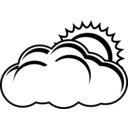 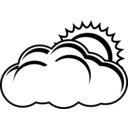 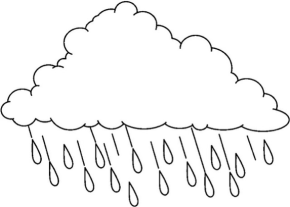 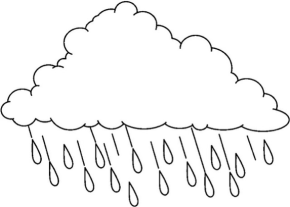 ماطر  \  غير ماطر
ماطر  \  غير ماطر
ماطر  \  غير ماطر
ماطر  \  غير ماطر
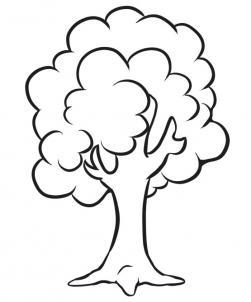 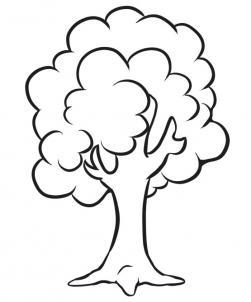 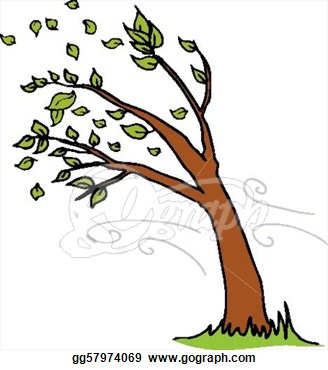 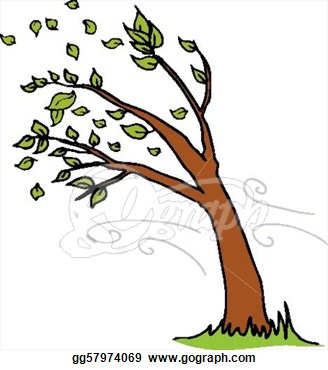 لا يوجد ريح  \
  
ريح شديدة
لا يوجد ريح  \
  
ريح شديدة
لا يوجد ريح  \
  
ريح شديدة
لا يوجد ريح  \
  
ريح شديدة